план Фестиваля
«Фортепиано – инструмент 
неограниченных возможностей»
Научно – практическая конференция для преподавателей фортепианных отделений ДМШ и ДШИ города Калининграда и Калининградской области 
08.11.19 , 11.00 Концертный зал ДМШ им. Д.Д. Шостаковича (ул. Комсомольская, 21)
1. " О развитии музыкального восприятия в педагогическом процессе в классе фортепиано (теория и предлагаемая методика). Методическое сообщение Кириченко П.В., кандидата искусствоведения, доцента, заслуженного работника науки и образования, заместителя директора по учебной работе СПб ГБПОУ «Санкт – Петербургское государственного музыкально - педагогическое училище"(г.Санкт – Петербург)
2. «Стилистические особенности фортепианной музыки XX-го столетия» Методическое сообщение Слободяна В.Д., заслуженного артиста РФ, председателя КРОО «Калининградское общество Ф.Шопена», председателя ПЦК «Фортепиано» ГБПОУ «Калининградский областной музыкальный колледж им. С.В. Рахманинова».
Концерт учащихся ДМШ, ДШИ города Калининграда и Калининградской области, студентов КОМК им. С.В. Рахманинова. В программе произведения композиторов XX-го столетия.
3. «Современный педагогический репертуар в классе ансамбля ДМШ. Фортепианные дуэты композиторов Санкт – Петербурга». Методическое сообщение и исполнительский анализ фортепианных ансамблей для средних и старших классов ДМШ Фролаковой И. Е., председателя ПЦК "Ансамблевое исполнительство", лауреата Международных конкурсов, преподавателя отделения "Фортепиано" ГБПОУ «Калининградский областной музыкальный колледж им. С.В. Рахманинова. Музыкальные иллюстрации в исполнении Фролаковой И.Е. и Николаевой Ю.В., лауреатов Международных конкурсов, преподавателей ПЦК «Фортепиано» ГБПОУ «Калининградский областной музыкальный колледж
 им. С.В. Рахманинова».
МАУ ДО ГО «Город Калининград» 
«ДМШ им. Д.Д. Шостаковича
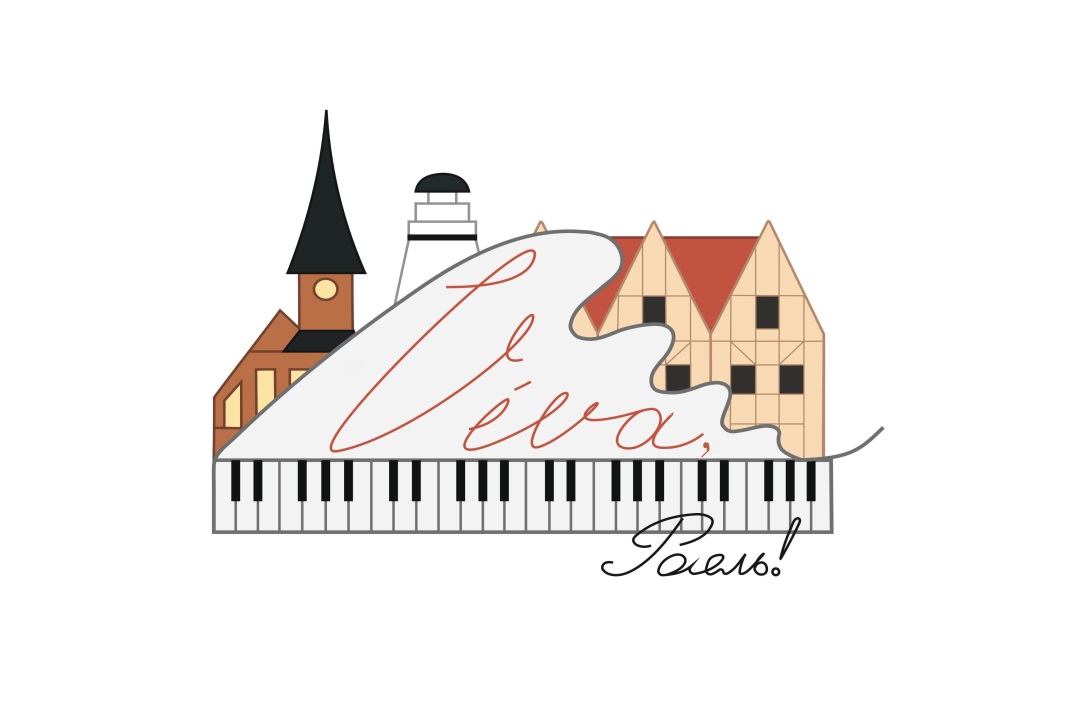 I Международный фестиваль  фортепианной музыки,
посвященный Международному Дню пианиста
«ОКФ: актуальные вопросы и новации современной педагогики»                                                                         
 семинар – практикум для преподавателей ОКФ ДМШ города Калининграда и Калининградской области. 
01.11.19 , 11.00 Концертный зал ДМШ им. Д.Д. Шостаковича    (ул. Комсомольская, 21)

1. «Общий курс фортепиано на современном этапе: опыт, проблемы»              Обобщение опыта работы отделении ОКФ СП «ДМШ» КОМК  им. С.В. Рахманинова.                                                                                                                Методическое сообщение Биченовой М.Г., председателя ПК ОКФ  СП «ДМШ», преподавателя ГБПОУ «Калининградский областной музыкальный колледж
им. С.В. Рахманинова» 
2.«Путь к успеху. Особенности реализации учебных программ по ОКФ. Значение навыка чтения с листа»                                                                                        
Коллективная методическая работа преподавателей ОКФ Федотовой С.Е., 
Дьяконовой О.Л. (ДМШ им. Д.Д. Шостаковича) и  Аванесовой И.Г. (0ДШИ  «Гармония») 
3. «Межшкольный Открытый конкурс «Фортепиано без границ»: размышления, проблемы, перспективы».                                                          
Выступление Рыбакиной Т.И., заслуженного работника культуры РФ, директора ДШИ 
им. Э.Т.А. Гофмана
При поддержке:
- ГБУ КО «Образовательно - методический Центр»
- Калининградской областной филармонии им. Е.Ф.Светланова, программа «Азбука вдохновения»
- ГБУК «Калининградский областной музей янтаря»
- ГБПОУ КОМК им. С.В.Рахманинова
-Калининградского регионального общественного Фонда культуры
- КРОО «Общество Ф.Шопена» в Калининграде
- Калининградской писательской организации Союза российских                                       писателей
-МАУК ГО «Город Калининград» «Калининградская централизованная библиотечная система»
-Калининградской областной научной библиотеки